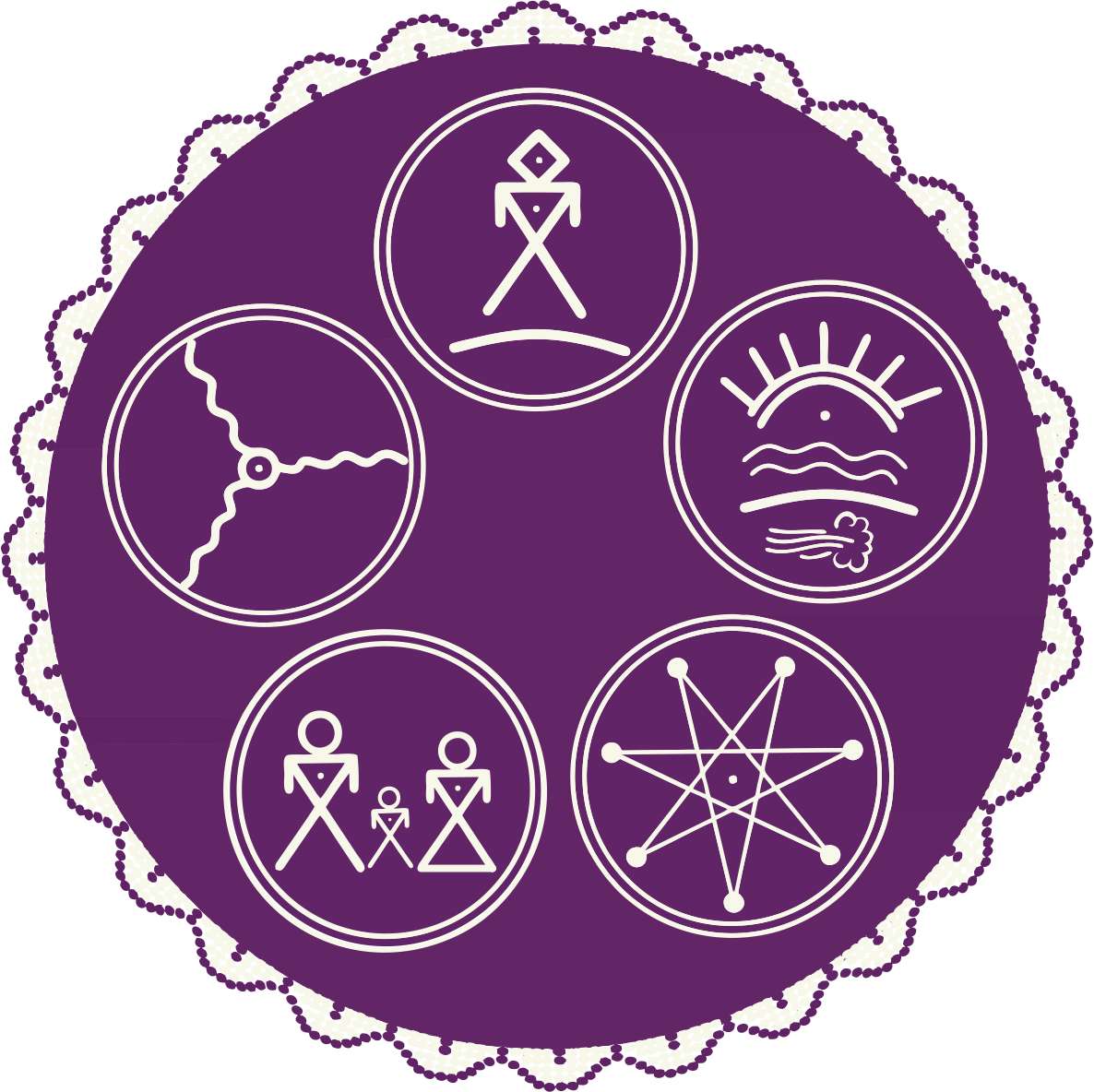 Band Members vs Citizens&
Open vs Closed 
Citizenship Laws 

Leanna Farr 
Anishinabek Nation Legal Counsel
Niigaan Zhaamin – Forward Together
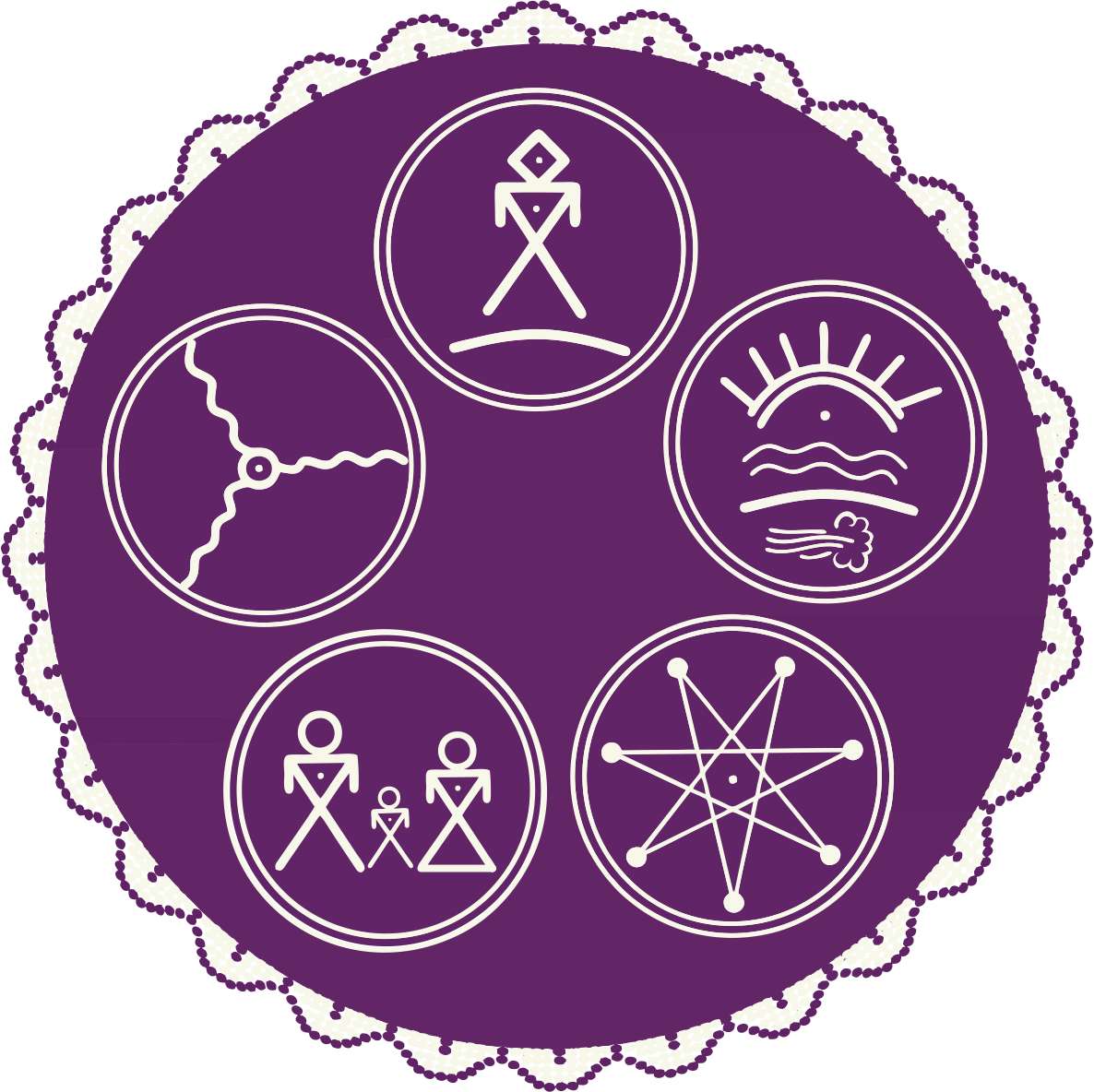 Band Members vs Citizens
What is a Band ? 
“Means a body of Indians (a) for whose use and benefit in common, lands, the legal title to which is vested in Her Majesty, have been set apart before, on or after September 4, 1951, (b) for whose use and benefit in common, moneys are held by Her Majesty, or (c) declared by the Governor in Council to be a band for the purposes of this Act.” Indian Act, 1985
“An Indian band is defined as a body of Indians for whose collective use and benefit lands have been set apart or money is held by the Crown, or who have been declared to be a band for the purpose of the Indian Act.” Statistics Canada
Niigaan Zhaamin – Forward Together
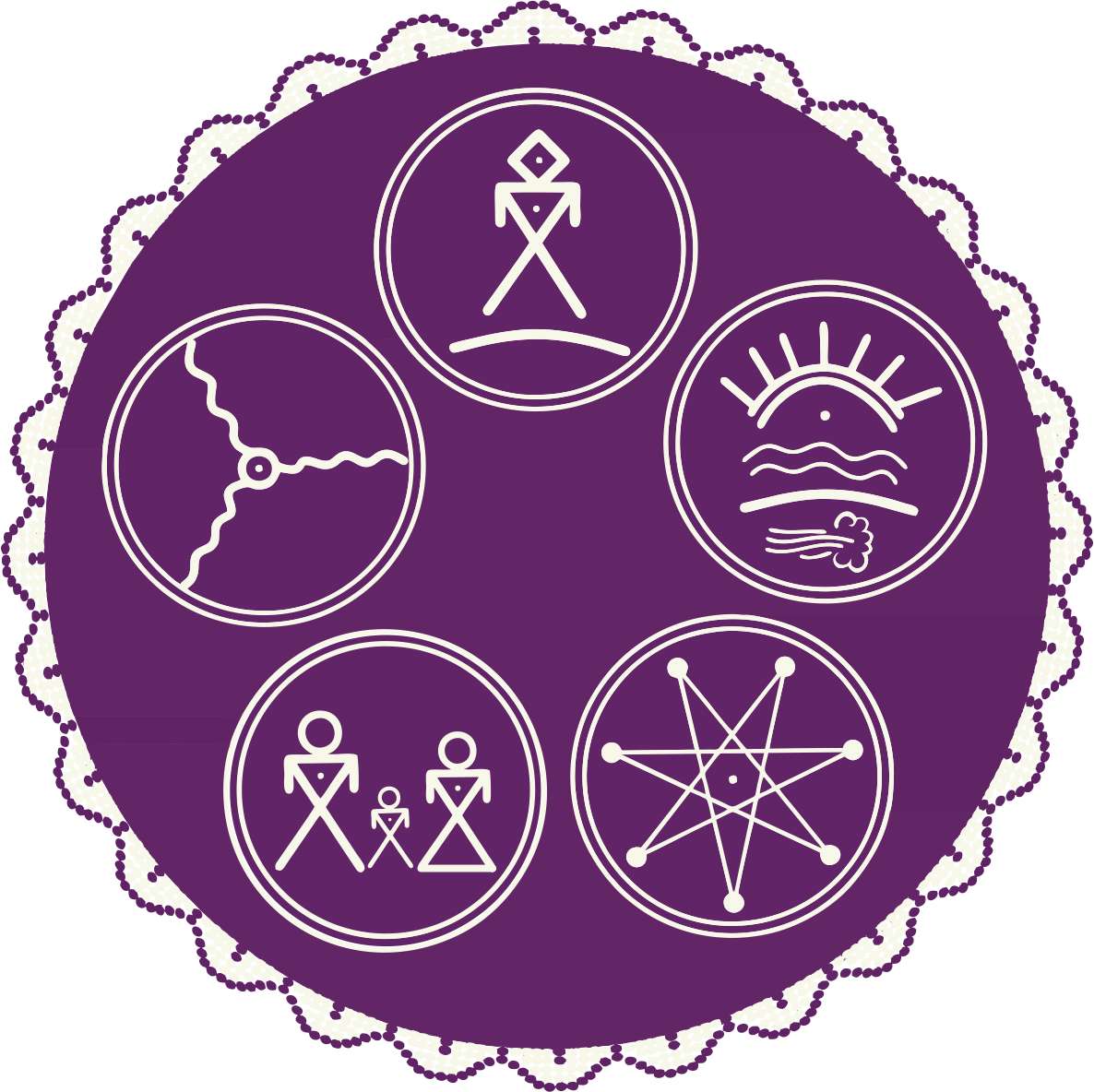 Band Members vs Citizens
What is an Indian?
“Indian means a person who pursuant to this Act is registered as an Indian or is entitled to be registered as an Indian.” Indian Act, 1985

What is a Member of a Band?
“Member of a band means a person whose name appears on a Band List or who is entitled to have his name appear on a Band List.” Indian Act, 1985
Niigaan Zhaamin – Forward Together
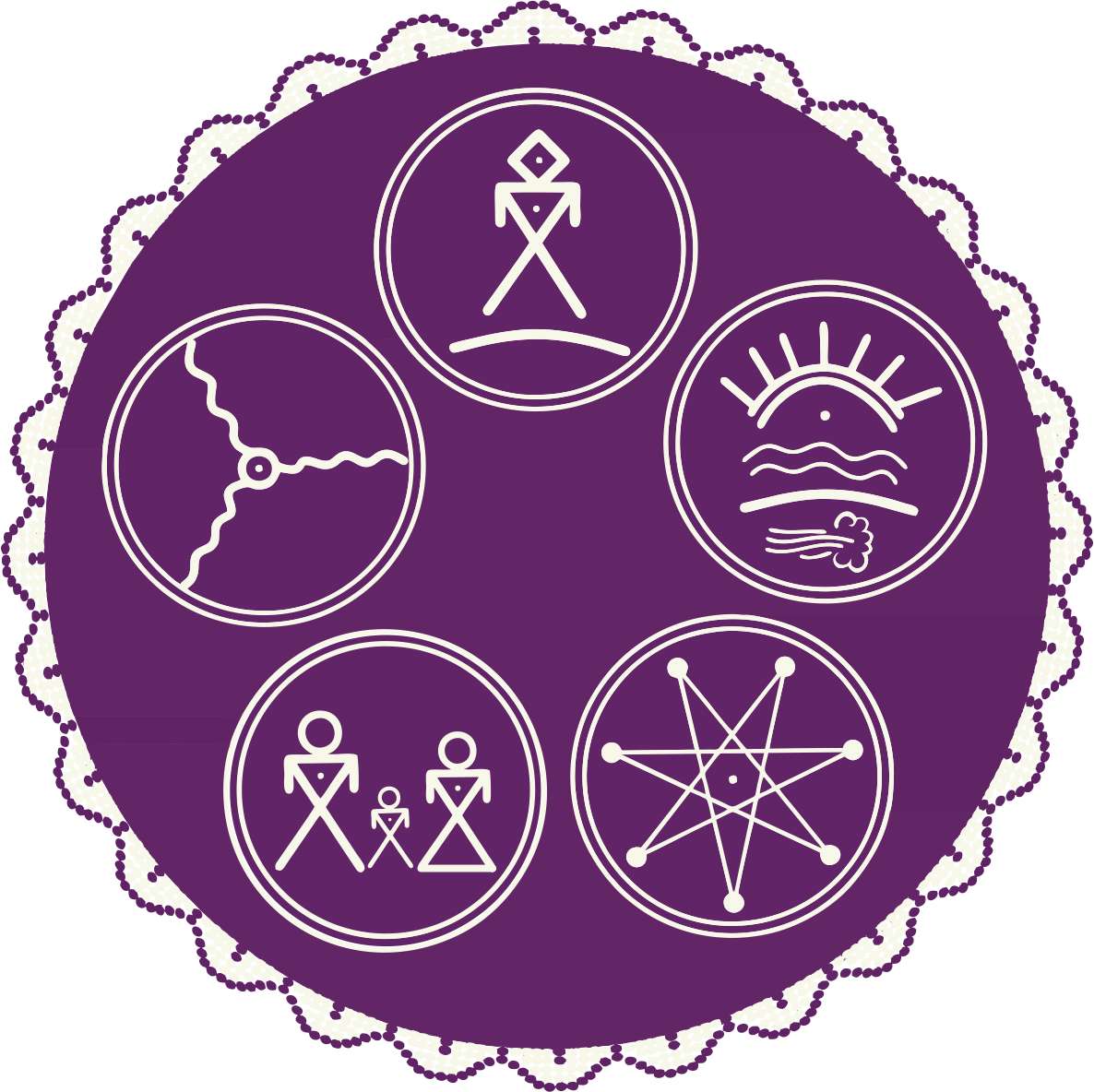 Band Members vs Citizens
What is a Citizen? 
No definition in the Indian Act.
Defined by the Nation. 
Eg. E’Dbendaagziijig – Those who belong.
Niigaan Zhaamin – Forward Together
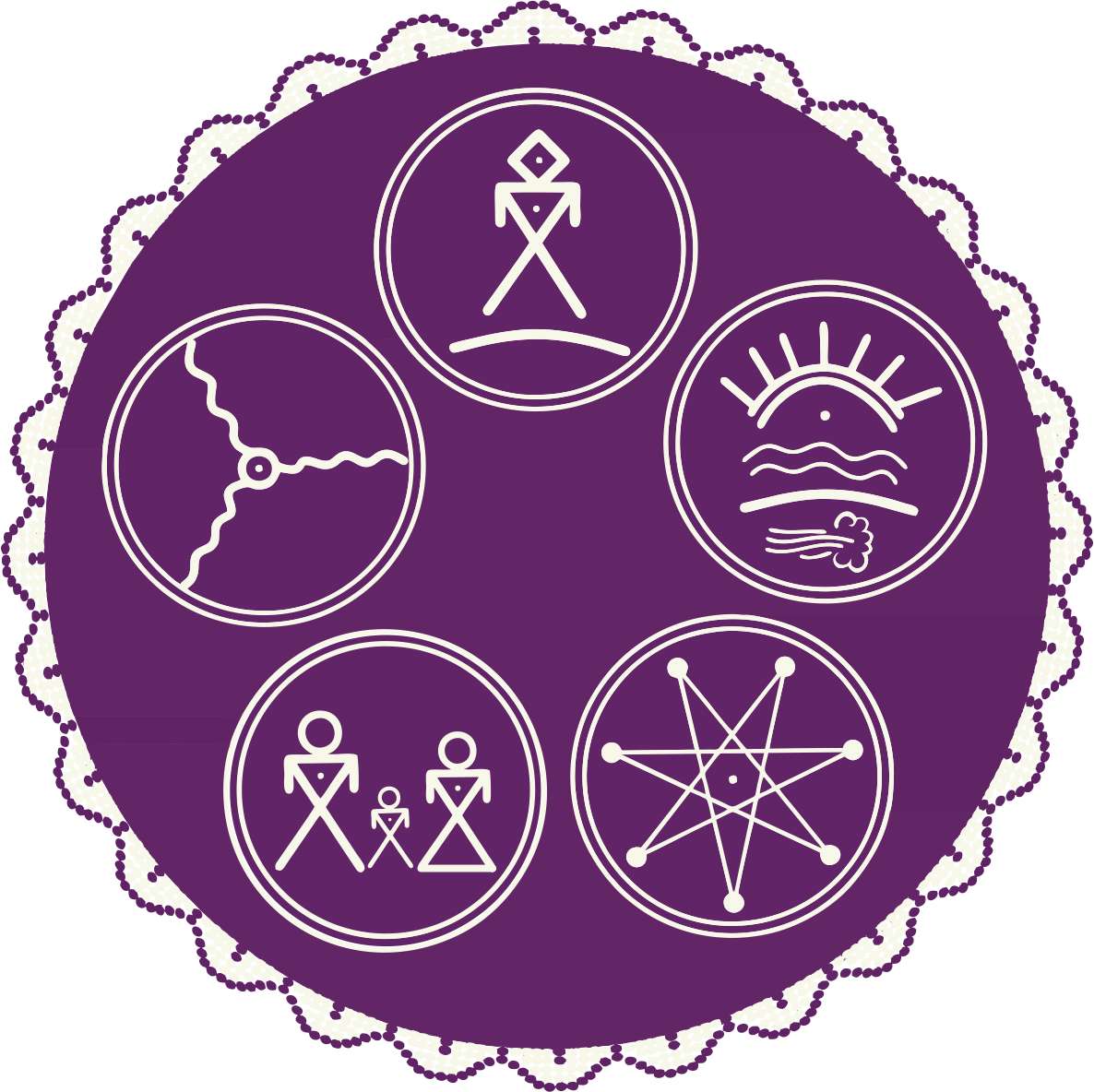 Band Members vs Citizens
Citizen
Indian Status & Band Member
Founded and defined by the Nation. 
Terminology connotes - Belonging to a Nation or a country.  
Nation’s criteria – Can be as broad and inclusive as the Nation wishes. 
Can be more about connections and relationships to a Nation’s families, dodem, language, culture, land, community, histories and laws.
Nation determines the cut-off rules, if any.
Founded and defined by the Indian Act & Government of Canada. 
Terminology connotes – Racist & arbitrary language & belonging to a club or group. 
Indian Act criteria - Narrow, limiting and exclusionary. 
Indian Act relies primarily on decent-based criteria only. 
Rigid cut-off rules. 
Perpetuates colonial notions of race and fails to respond to the needs of “bi-racial” or “multi-racial” children.
Niigaan Zhaamin – Forward Together
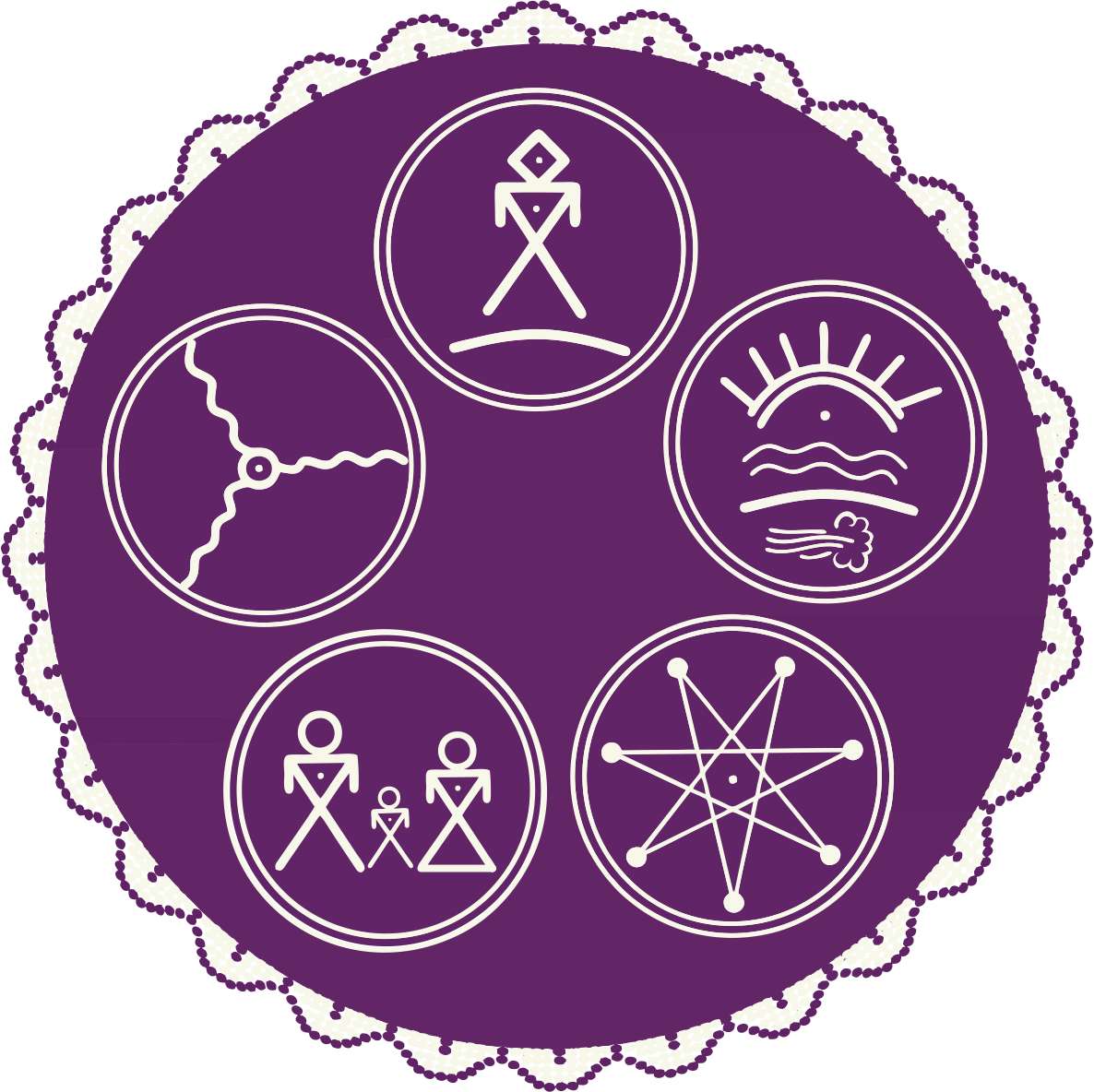 “Indian Act system leads over time to an escalating separation of Indian status from connectedness to the group identity of band or First Nation… separating the determination of “Indian” identity from connection to First Nation land rights.” – Jerry White et al, 2007
Niigaan Zhaamin – Forward Together
Indian Act  Membership & Citizenship in Canada
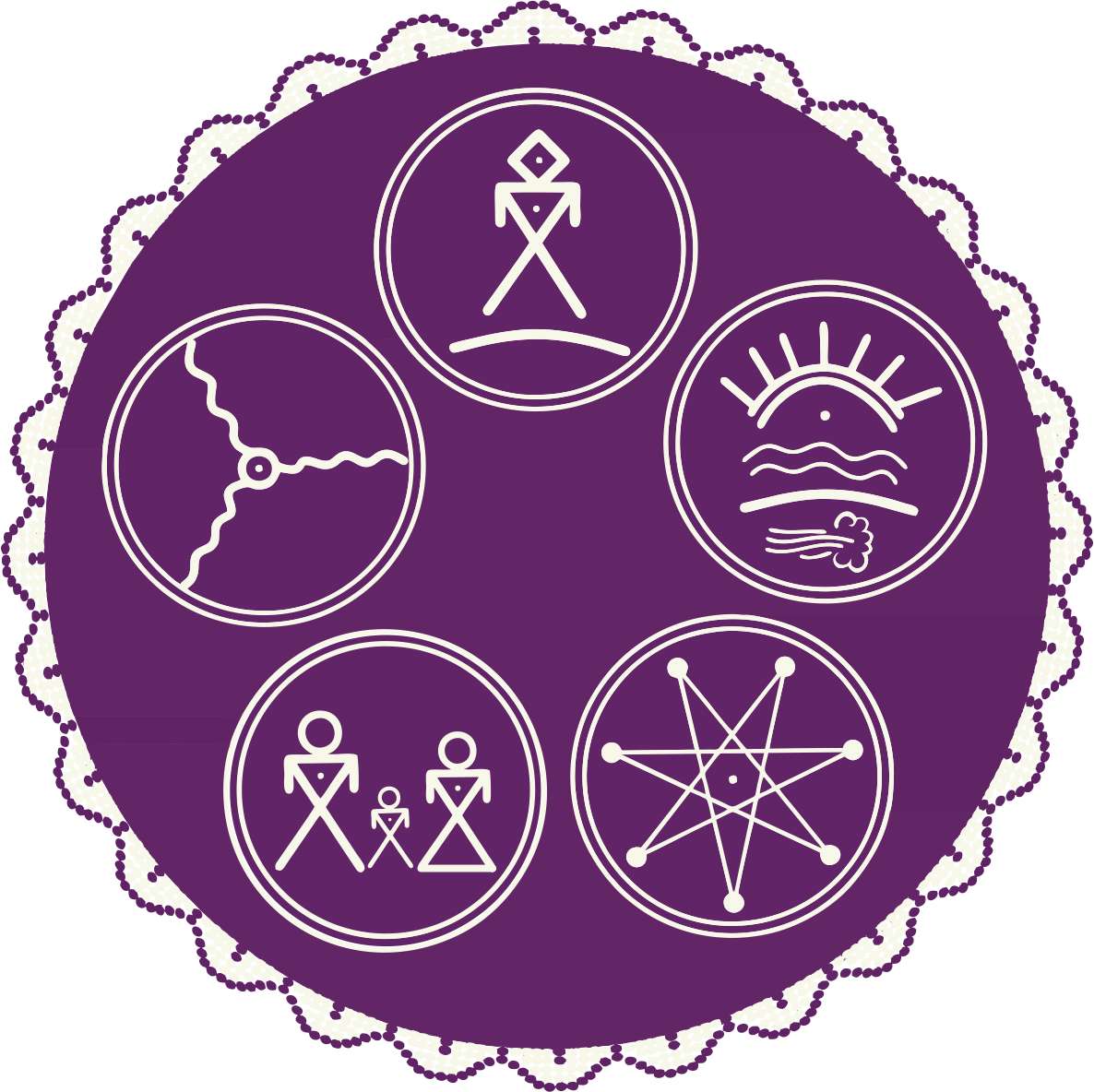 Three main avenues for Band Membership, Indian Status and First Nation/Indigenous Citizenship in Canada
Niigaan Zhaamin – Forward Together
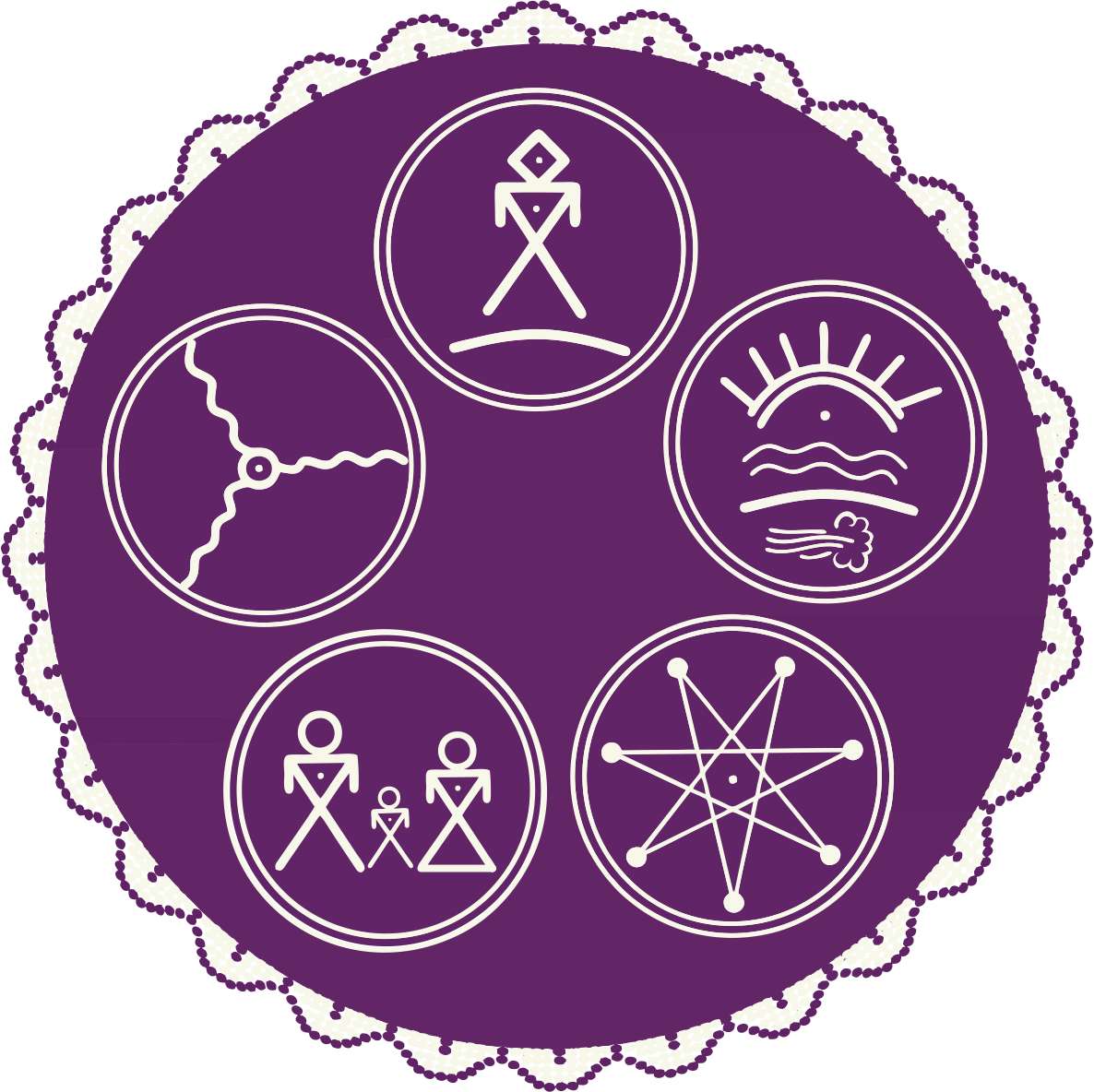 Getting Out of the Business of Indian Registration - Canada
Self-Government Agreements: 
Citizenship Laws – E’Dbendaagzijig 
AN Child Well-Being Law 
AN Education Agreement
Other examples emerging provincially and federally: 
UNDRIP
Child, Youth and Family Services Act (CYFSA, 2017) 
An Act respecting First Nations, Inuit and Métis children, youth and families (aka Bill C-92, 2019) 
CHRT – Ruling re Jordan’s Principle eligibility criteria
Niigaan Zhaamin – Forward Together
Open vs Closed Citizenship Laws
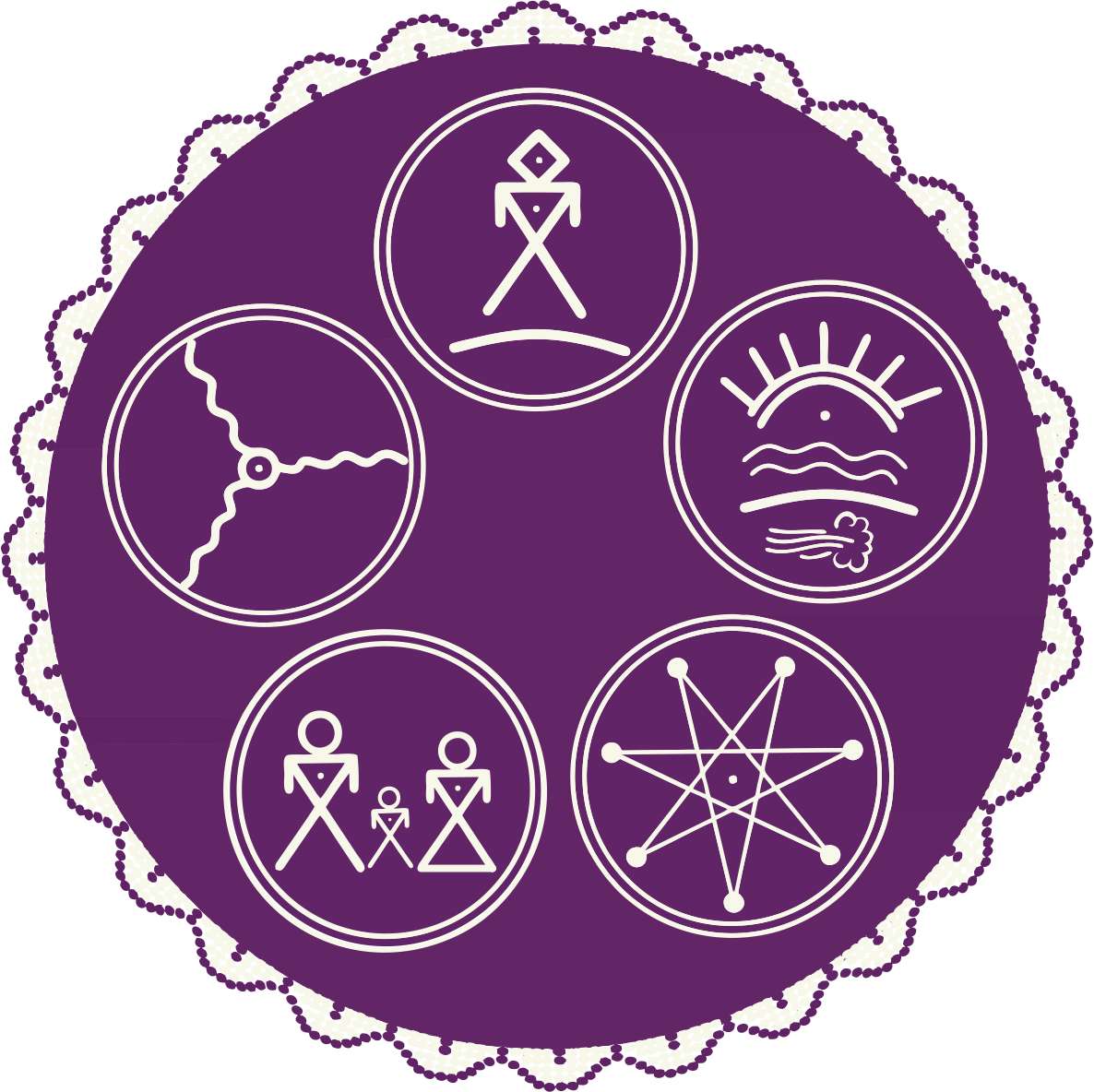 What does this mean?
Flexibility and inclusiveness vs. limiting and exclusionary. 
Allowing for growth in the Nation vs. road to decline in the growth of the Nation. 
Nation defines eligibility criteria, privileges & obligations vs. Canada defines these.
Nation decides ratification process & thresholds vs. Canada defines these. 
Living/Evolving Law (this is key!) vs. difficult to make changes for future needs of the Nation.
Niigaan Zhaamin – Forward Together
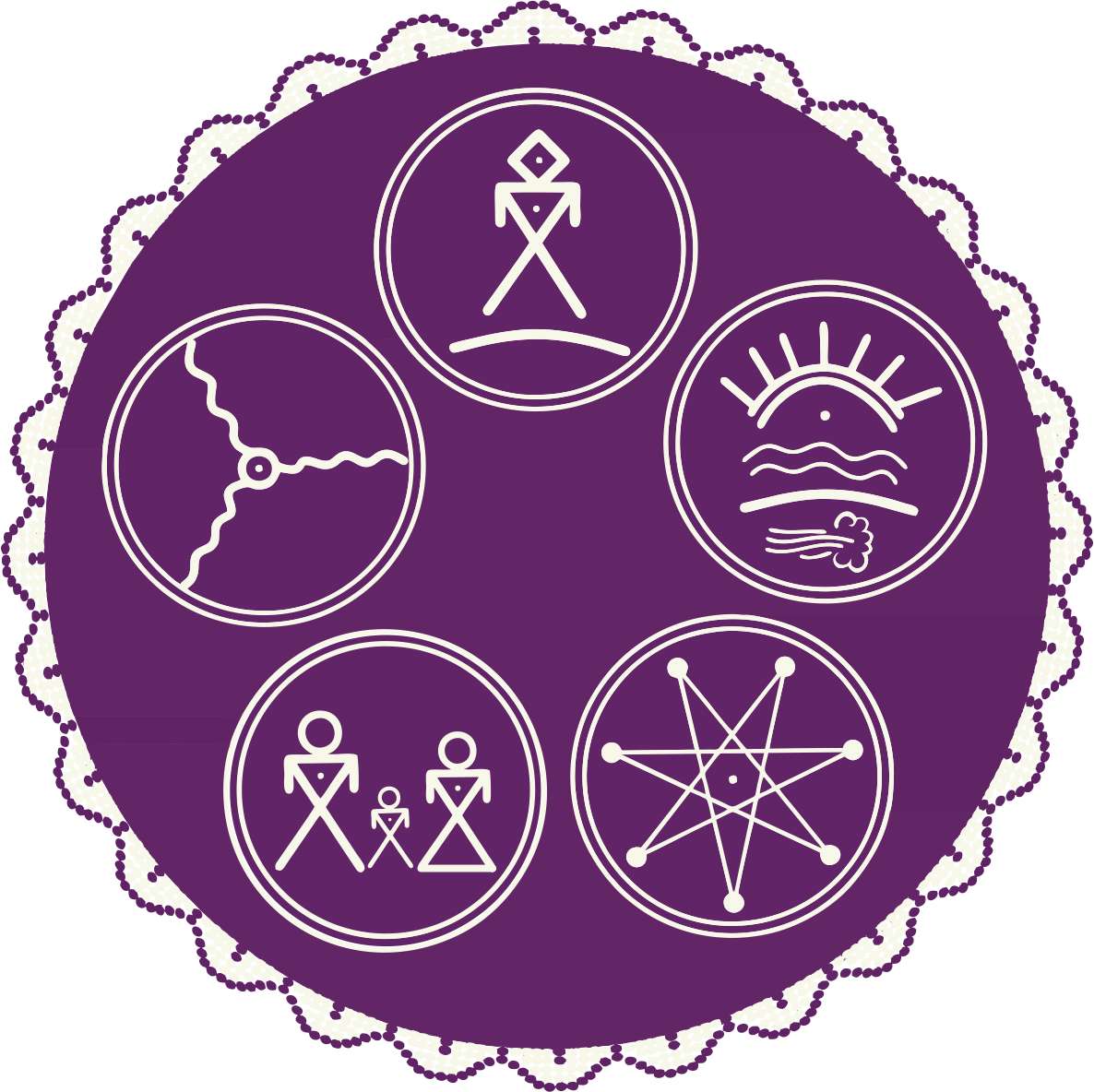 Miigwech
Questions?
Niigaan Zhaamin – Forward Together